Технологические карты уроков информатики
Цветкова М.С.
К.п.н, доцент, профессор РАЕ
Доцент каф Математики, информатики и ИКТ
 ФГАОУ ДПО АПК и ППРО
Зам. Председателя ЦПМК по информатике ВсОШ
Ms-tsv@mail.ru	      октябрь 2017
Основы конструирования технологической карты урока ТКУ
Предметные требования ФГОС
Примерная основная образовательная программа
Рабочая программа: поурочное планирование
УМК по информатике
Ресурсы к урокам 
УУД
Дерево урока: теоретичесике опоры, инструментальные опоры и деятельностные опоры
Алгоритм разработки: шаблон ТКУ
- Тип  урока в системе уроков учебно-тематического планирования за год
- Планируемые образовательные результаты урока, которые показаны по трем составляющим: ключевые понятия урока, основные выводы урока, полученные практические  умения 
 - Организационная структура урока, которая включает описание этапов урока и виды учебной деятельности на каждом этапе.
Технологическая карта урока: конструкты «Тип урока»
Тип урока выбирается из:
Освоение нового знания, приобретение новых умений
Закрепление полученных знаний, применение на практике новых умений
Обобщение знаний и умений, системное включение их в информационную деятельность
Контроль знаний и диагностика полученных умений
Творческое применение знаний и умений
Конструкты «Тип урока»
Вид урока 
ведущий вид учебной деятельности на уроке:
И- информационно-теоретическое занятие,
П- практическое занятие,
ГП – групповое практическое занятие
К- контрольное занятие
Т- творческое занятие в форме проекта, исследования, экскурсии, конференции, олимпиады
Конструкты «Тип урока»
Вид используемых на уроке средств ИКТ и ПО
ЭФУ- электронная форма учебника, 
РТ -   Рабочая тетрадь и электронное приложение к ней
ПО- программное обеспечение по теме для выбранной операционной системы, предназначенное для практической работы к параграфу, 
ЭТ -ГИА- электронные тесты и тренажеры ГИА  для самостоятельной работы учащихся
ОГЭ, НИКО: www.fipi.ru  ,   http://www.eduniko.ru/
Конструкты «Тип урока»
Дополнительные ресурсы к уроку, например:
ЭОР:  материалы  Единой коллекции ЦОР www.sc.edu.ru   и  материалы www.fcior.edu.ru  
ММ – методическая мастерская издательства  http://metodist.lbz.ru/authors/informatika/ 
МООК – массовые открытые онлайн курсы в Интернете (Курсы Intuit  http://www.intuit.ru/ Цикл "Алгоритмы и дискретные структуры" http://www.intuit.ru/ Цикл "Математика" http://www.intuit.ru/ Олимпиадная подготовка младших школьников)
Конструкты «Тип урока»
Конструкты «Планирование образовательных результатов урока»
Теоретические опоры
Ключевые понятия темы урока
 «Дерево понятий» включает все новые понятия темы урока, а также их преемственность с понятиями ранее изученного материала и связи между понятиями.
Для работы с деревом понятий используется электронная форма учебника, в которой учащиеся используют для анализа ключевых понятий закладки в   электронном параграфе и заметки к понятиям. 
Понятийные вопросы: вопросы для систематизации материала по теме урока  к параграфу с опорой на учебник
Инструментальные опоры
Опорные задачи и  задания, направленные на решение познавательной проблемы по теме урока.
- Репродуктивные задания:
- Задачи  к параграфу для подтверждения найденных решений проблемы урока на основе выполнения заданий по образцу,
- Практические задания и демонстрационные практические работы  для первичного овладения умениями
Деятельностные опоры
Виды практических работ для комплексной информационной деятельности:
- Практическая работа к параграфу в учебнике: применение конкретного набора инструментов практической деятельности на компьютере, оценивается  уровень сформированности умений по теме урока с самооценкой учащегося в сравнении с образцом или эталонным результатом.
- Лабораторная работа по теме  из рабочей тетради: знакомство с инструментальной средой по теме урока на компьютере, оцениваются  первичные инструментальные умения, выявляется результативность урока, которая выражается в рефлексии учащихся: переносе  полученных знаний в практическую самостоятельную деятельность с получением запланированного результата.
Диагностика достижения результатов урока/ блока уроков по теме
Проектное / исследовательское задание по теме курса в учебнике: выполняется в группе, оценивается умение коллективной информационной деятельности и умения избирательного выбора и применения комплекса освоенных инструментов в соответствии с поставленной задачей.
Контрольное задание по теме- задание для диагностики знаний, умений и  готовности в применения знаний и умений в обозначенной заданием проблемной ситуации  самостоятельной информационной деятельности
Конструкты «Разработка организационной структуры урока» по этапам
1. Организационный этап 3- 5 минут 
Задачи этапа: мотивация и проблемное  целеполагание
Деятельность учителя. Положительный и продуктивный настрой на урок: вовлечение в урок всех обучающихся средствами проблемной постановки вопросов, отражающих цель урока.
Деятельность учащихся. Вместе с учителем выясняют направление актуализации материала. Настраиваются на проблематику урока ,включаются в постановку  задач урока: какие  новые понятия предстоит освоить и как они связаны с ранее изученным материалом, какие  проблемы темы урока предстоит решить, какие практические умения планируется освоить на уроке, какие  личных достижения по итогам урока обогатят портфолио обучающегося.
Результат этапа
Учитель формулирует проблему по теме урока, которая отражается из текста параграфа к уроку.
Помогает учащимся выявить шаги по решению проблемы на основе «дерева понятий» (опорное понятие – ключевое понятие - вывод)
Учащиеся знакомятся в дискуссионной беседе  со структурой параграфа на основе «дерева понятий» урока и его соотношения с поставленной учителем проблемой.
Этап 2
Этап 2. Первичная рефлексия 5-7 минут
Задачи этапа: актуализация  полученных ранее знаний и умений в контексте проблематики  по теме урока
Результат этапа
Готовность учащихся к освоению нового знания, применению знаний в учебной деятельности на уроке
Самооценка дефицитов  в знаниях и умениях  мотивация в их преодолении.
Этап 3
Организации и самоорганизации учащихся в ходе усвоения материала.
10 минут 
Задачи этапа: поиск путей решения  проблемного вопроса урока,  освоение ключевых понятий урока
Учитель организует деятельность учащихся по освоению учебной информации на уровне «знание».
Организует первичное осмысление и закрепление связей и отношений понятий и  освоению учебной информации на уровне «понимания».
Учащиеся. Включаются в диалог и используют в нем полученные понятия, фиксируют связи понятий, выводы, результаты решения проблему урока  в закладках и заметках в электронном параграфе ЭФУ или в рабочей тетради 
Обсуждают вопросы к параграфу и решают задачи к параграфу, сравнивают результат с образцом.
Результаты этапа 3(теоретические и инструментальные опоры)
Учитель. Фиксирует по итогам промежуточного опроса достижение результата урока обучающимися по уровням:
Знать ключевые понятия урока
Понимать проблему темы урока и основные выводы по решению этой проблемы
Учащиеся. Самоанализ полученных знаний  и их включение в систему личных учебных достижений
Этап 4
Практическая работа 15 минут (на компьютере)
Задачи этапа:  подтверждение решения проблемы урока, освоение умений 
Учитель. Организует деятельность учащихся по освоению учебной информации на уровне «умения» с опорой на системно обогащенные уроком знания и ранее полученные умения.
Учащиеся. Выполняют запланированную практическую работу к.
Обсуждают  результат в группе, выявляют ошибки, устраняют их. 
Достижение результата урока:
Применять учащимися самостоятельно  полученные  умения в практической деятельности
Этап 5
Итоговая рефлексия. Проверка полученных результатов 5 минут
Учитель. Организует деятельности учащихся по предъявлению результата освоения учебной информации  на практике
Учащиеся. Проверяют полученные результаты по предложенной учителем форме (самопроверка, взаимопроверка, проверка по образцу).
Или проходят на компьютере диагностический опрос в ЭФУ (уровень тренажер) к теме по итогам полученных знаний и анализируют преодоление дефицитов входной диагностики.
Этап 6
Подведение итогов. Домашнее задание 5 минут
Учитель. Обеспечивает понимание учащимися цели, содержания и способов выполнения домашнего задания  как важной составляющей учебной работы- самостоятельной учебной деятельности, а также рекомендует дополнительные материалы для творческого подхода в самостоятельной учебной деятельности.
Учащиеся. Планируют ход выполнения домашнего задания. Фиксируют домашнее задание в заметках к параграфу ЭФУ.
Пример ТКУ - 7 класс: тип урока
Планирование образовательных результатов
Этап 1
Этап 2
Этап 3
Этап 3
Результат этапа
Фиксирует по итогам опроса достижение результата урока на уровне:
знать ключевые понятия темы урока: текстовые редакторы и процессоры.
Понимать проблему темы урока и овладеть основными умениями по решению этой проблемы: использованию  текстовых редакторов для конструирования электронных документов. Структура электронного документа: кострукты 
Самоанализ полученных знаний и их включение в систему личных учебных достижений. Фиксируют ответы к контрольным вопросам в ЭФУ с помощью закладок и заметок.
Этап 4
Этап 5
Этап 6
Методическая мастерская к УМК для основной и старшей школы с ТКУ
УМК автора Н.Д.Угриновича для 7-9 и 10-11 классов
http://lbz.ru/books/648/ 
Методическая мастерская http://metodist.lbz.ru/authors/informatika/1/ 
Методические поурочные пособия с наборами ТКУ 
Авторов МС Цветковой и МВ Кузнецовой
Карта урока по курсу информатики в начальной школе
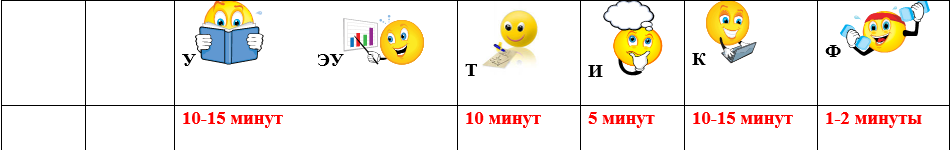 Пример таймера уроков
Дерево понятий (уроков)
Дерево понятий (уроков)
Результаты урока § 11. Устройства долговременного хранения информации
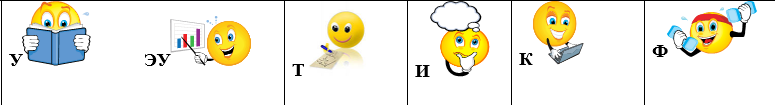 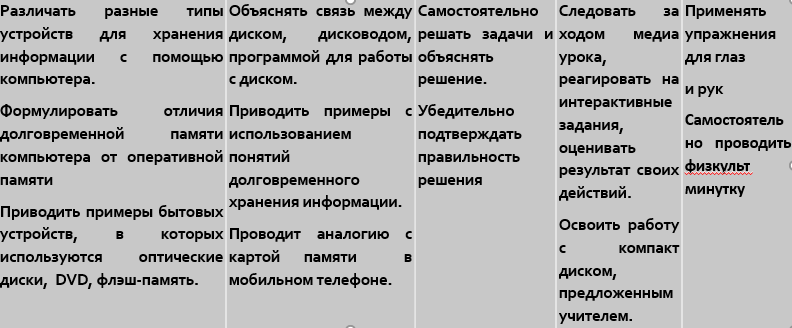 Курс по конструированию ТКУ по курсу информатики для начальной школы
УМКУМК А.В. Могилева и М.С. Цветковой  для 3-4 кл  http://lbz.ru/books/575/ 
Методическая мастерская по курсу информатики к http://metodist.lbz.ru/authors/informatika/5/ 
Курс повышения квалификации рассчитан на 72 часа 
Для прохождения курса (если нет Учебника, Рабочих тетрадей и Задачника), можно использовать открытые электронные  материалы к УМК http://metodist.lbz.ru/authors/informatika/5/ep-4-umk3-4fgos.php
Методическое пособие (скачать)
Интерактивные тетради для 3 и 4 класса (установить на компьютере)
Электронный ресурс «Мир Информатики» в двух частях